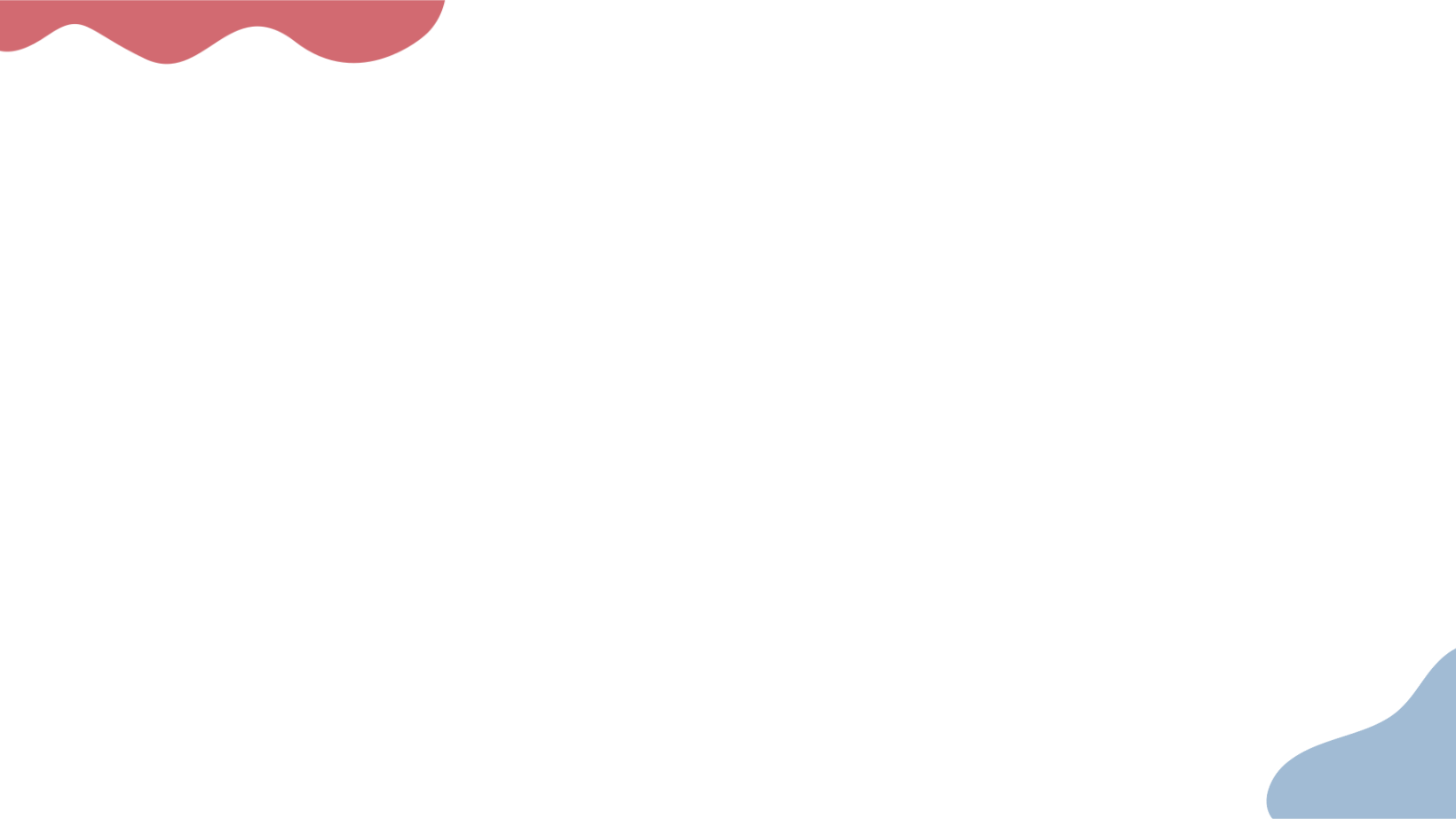 Енот Читалкин и его путешествие
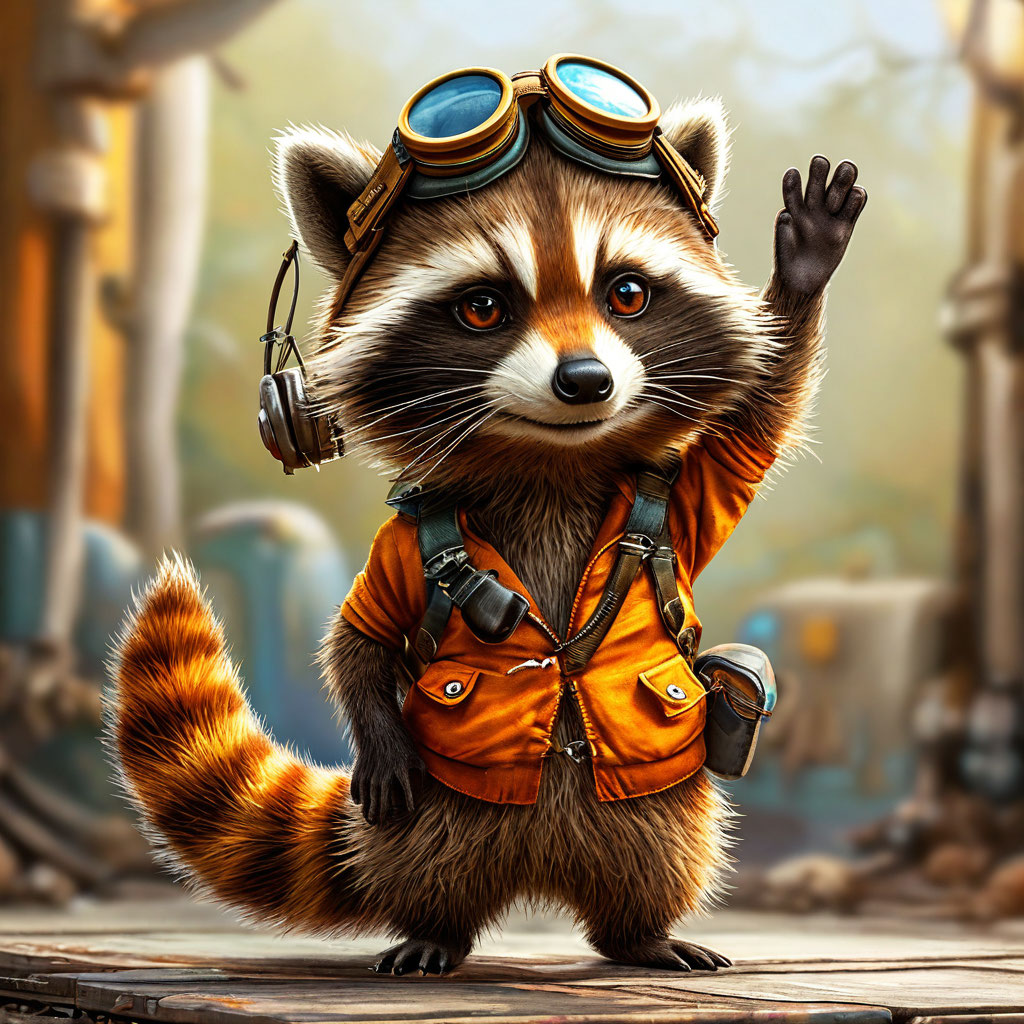 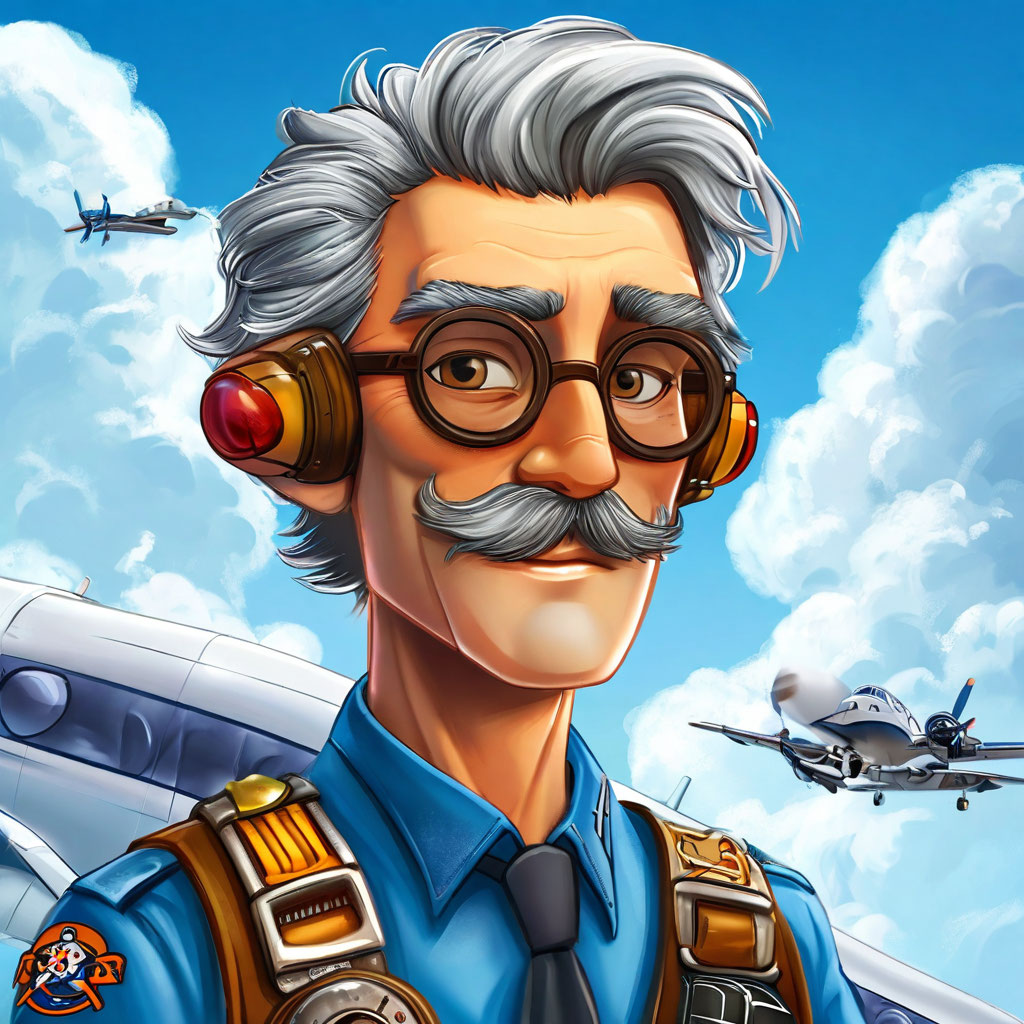 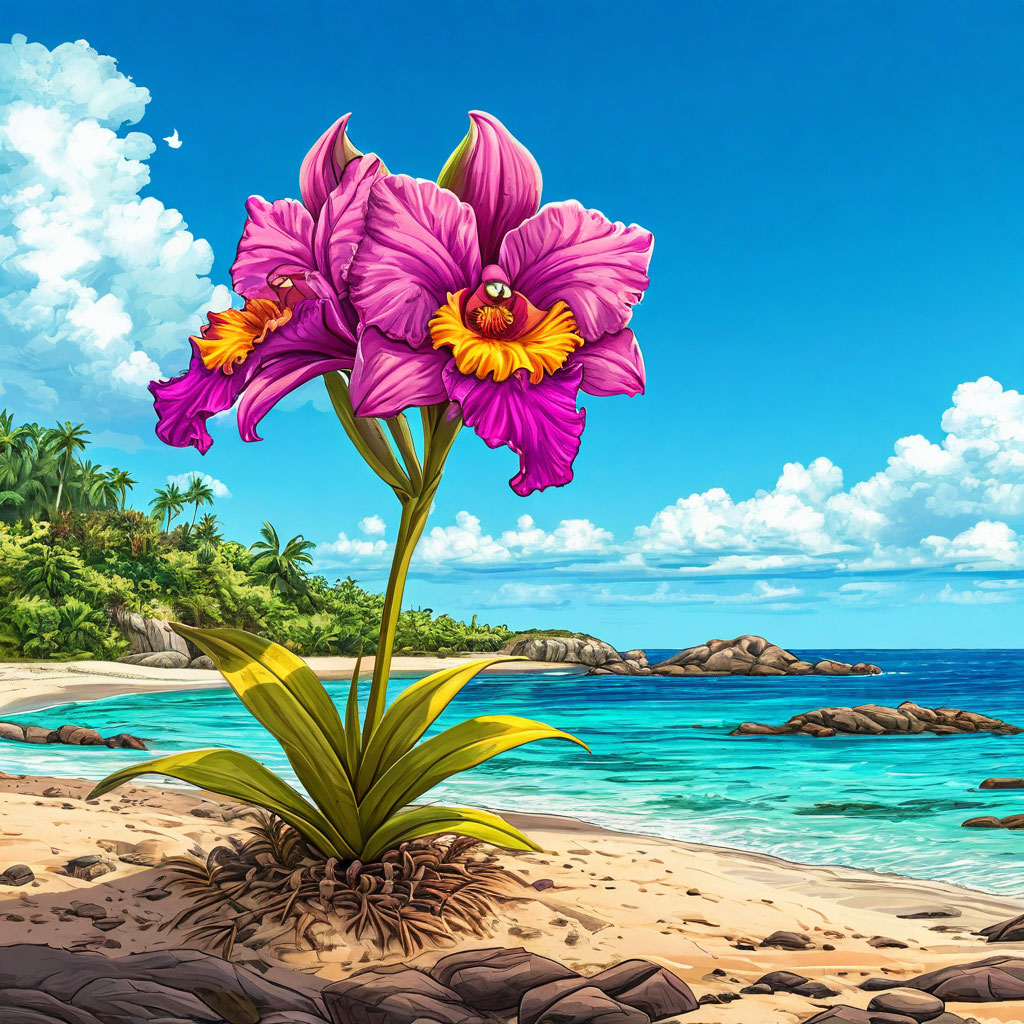 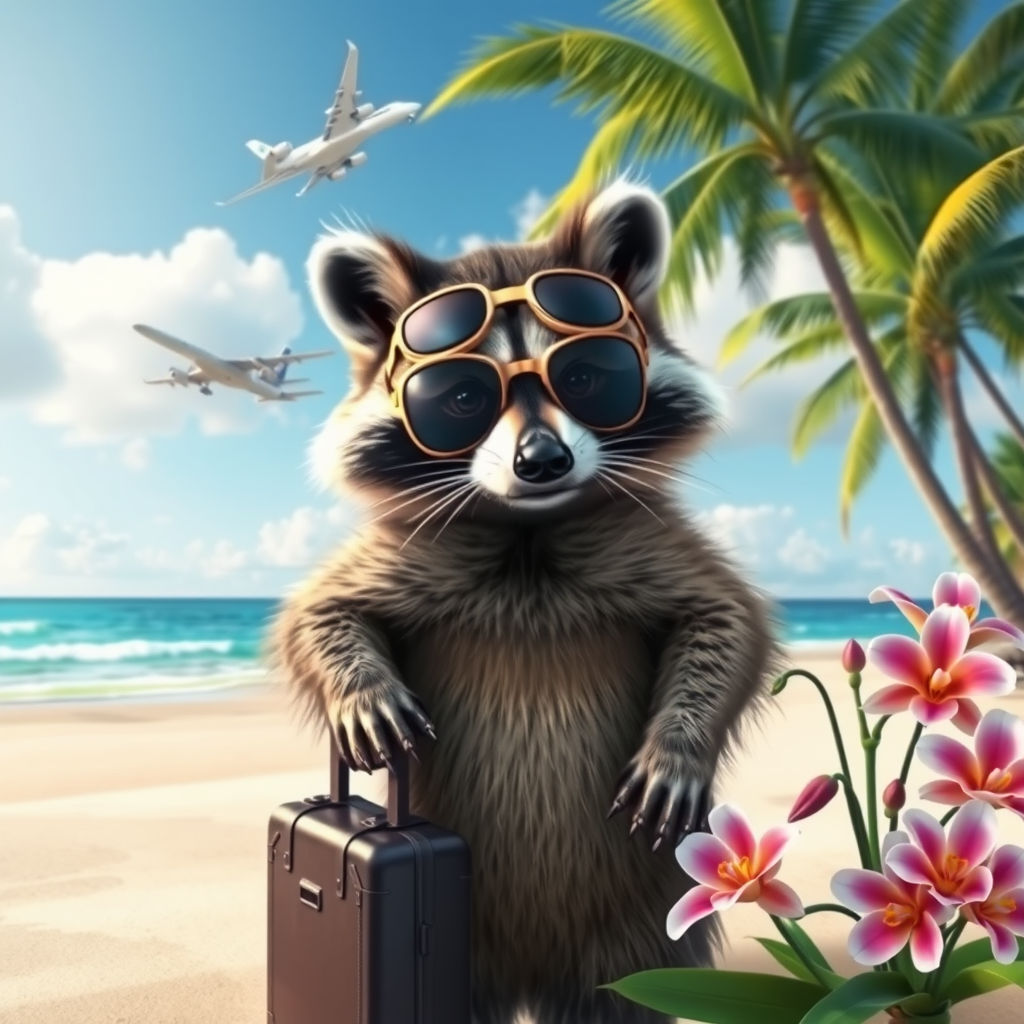 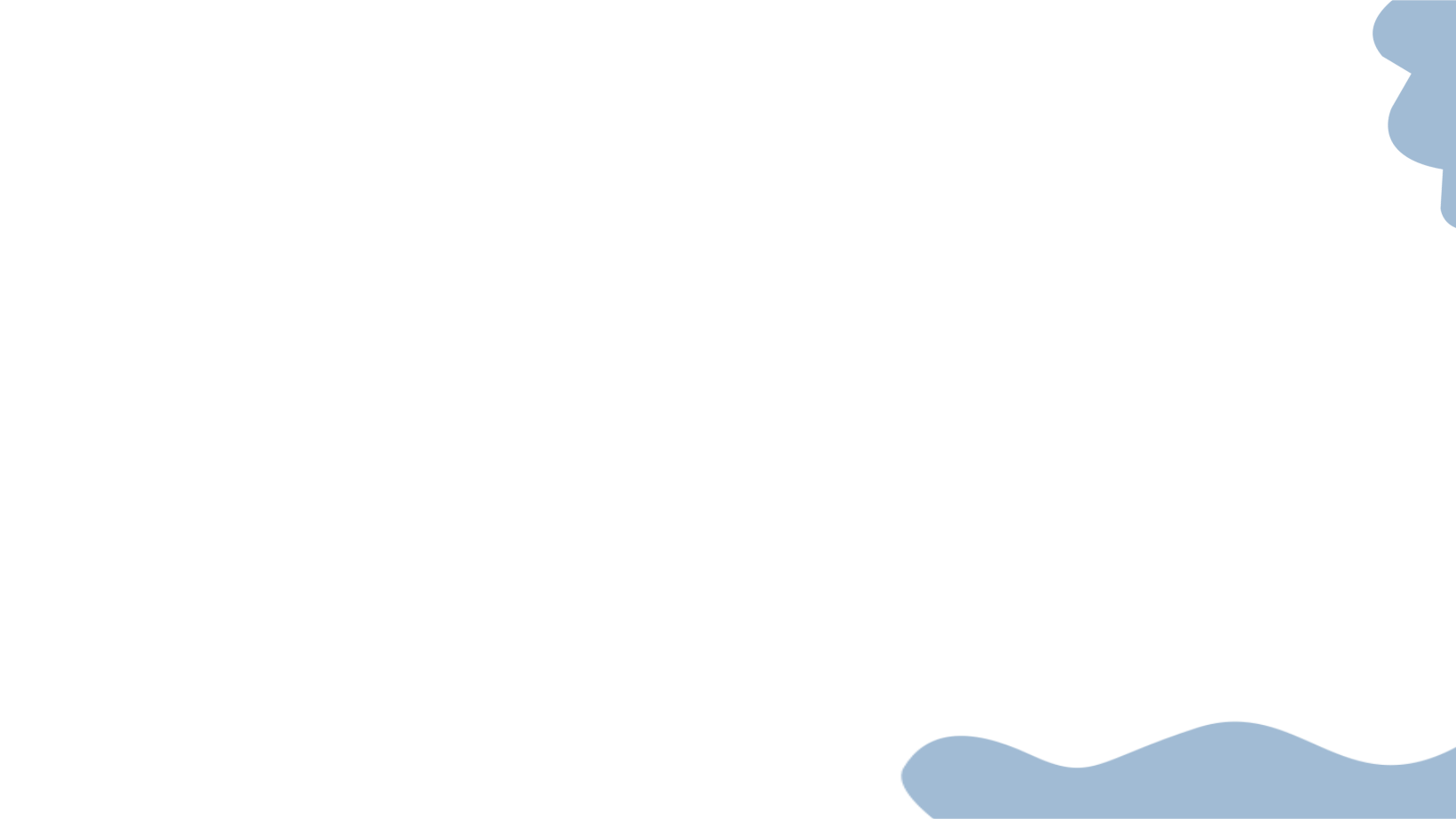 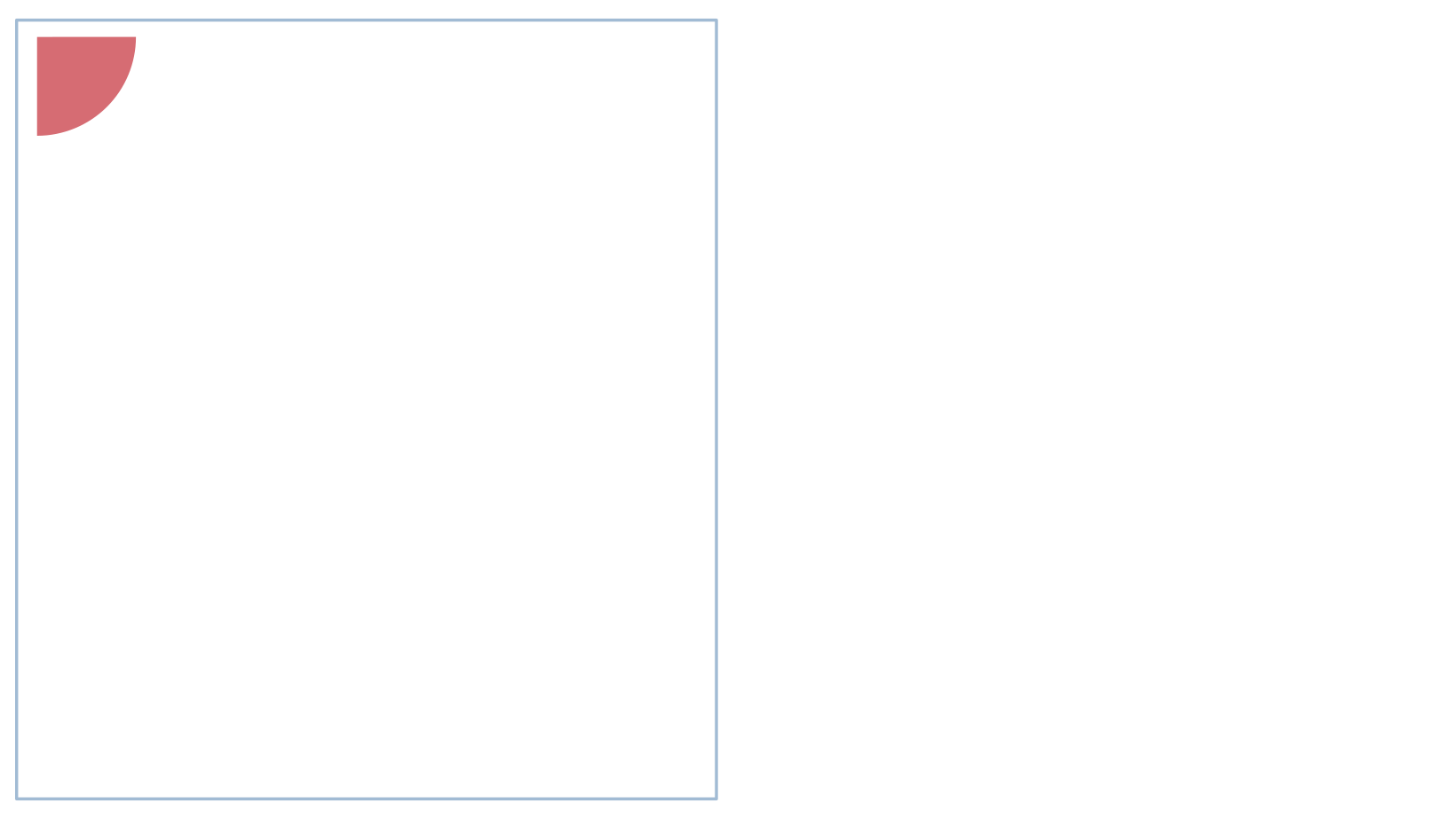 Путешествие в мир авиации

Вопросы для обсуждения:

Куда отправился Енот Читалкин? 
Ответ: Енот Читалкин отправился на загадочный остров, где, по слухам, росла редкая орхидея с удивительным ароматом.

Как Енот Читалкин добрался до острова?
Ответ: Он взял билеты и добрался до острова на самолете
2
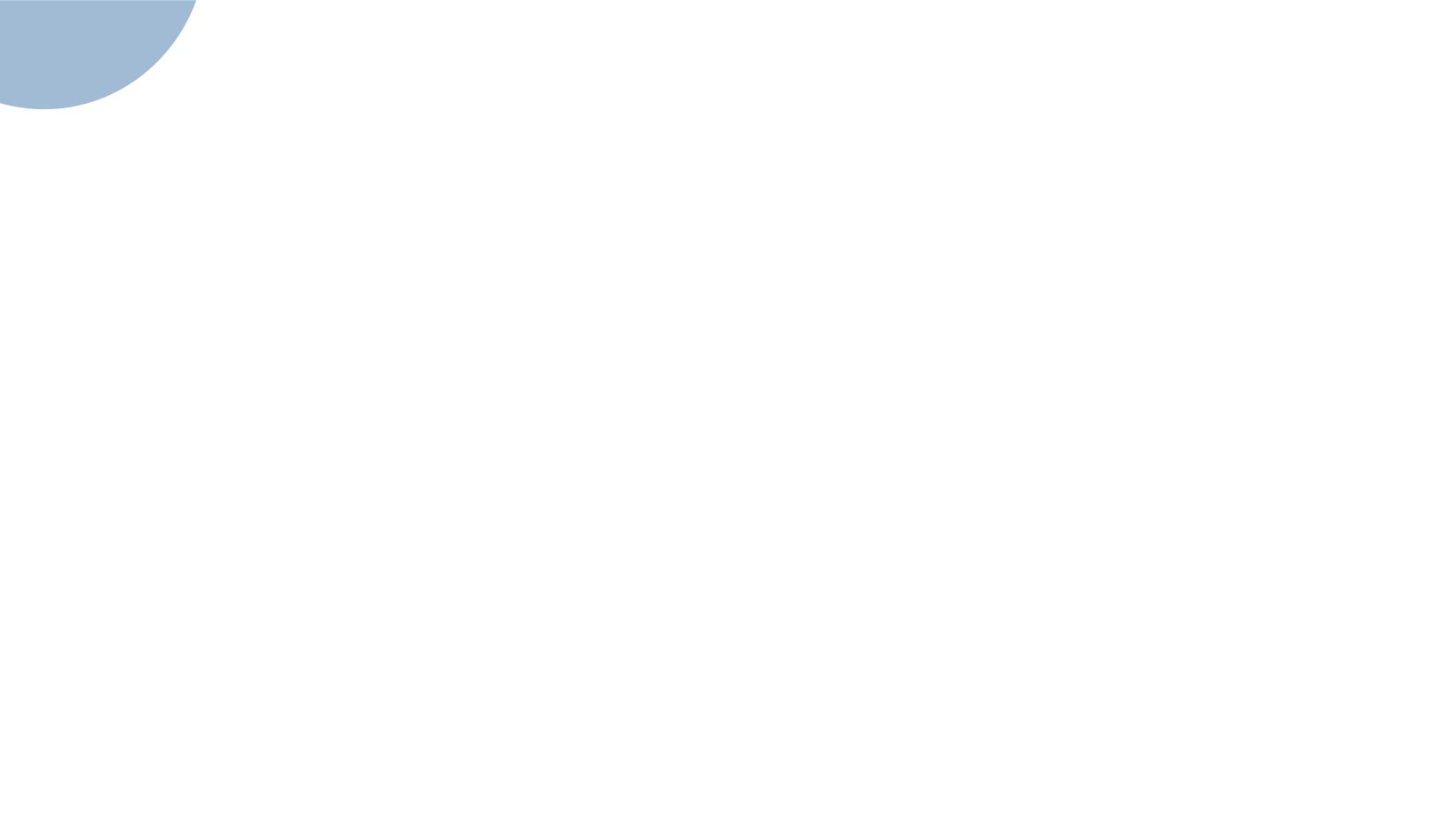 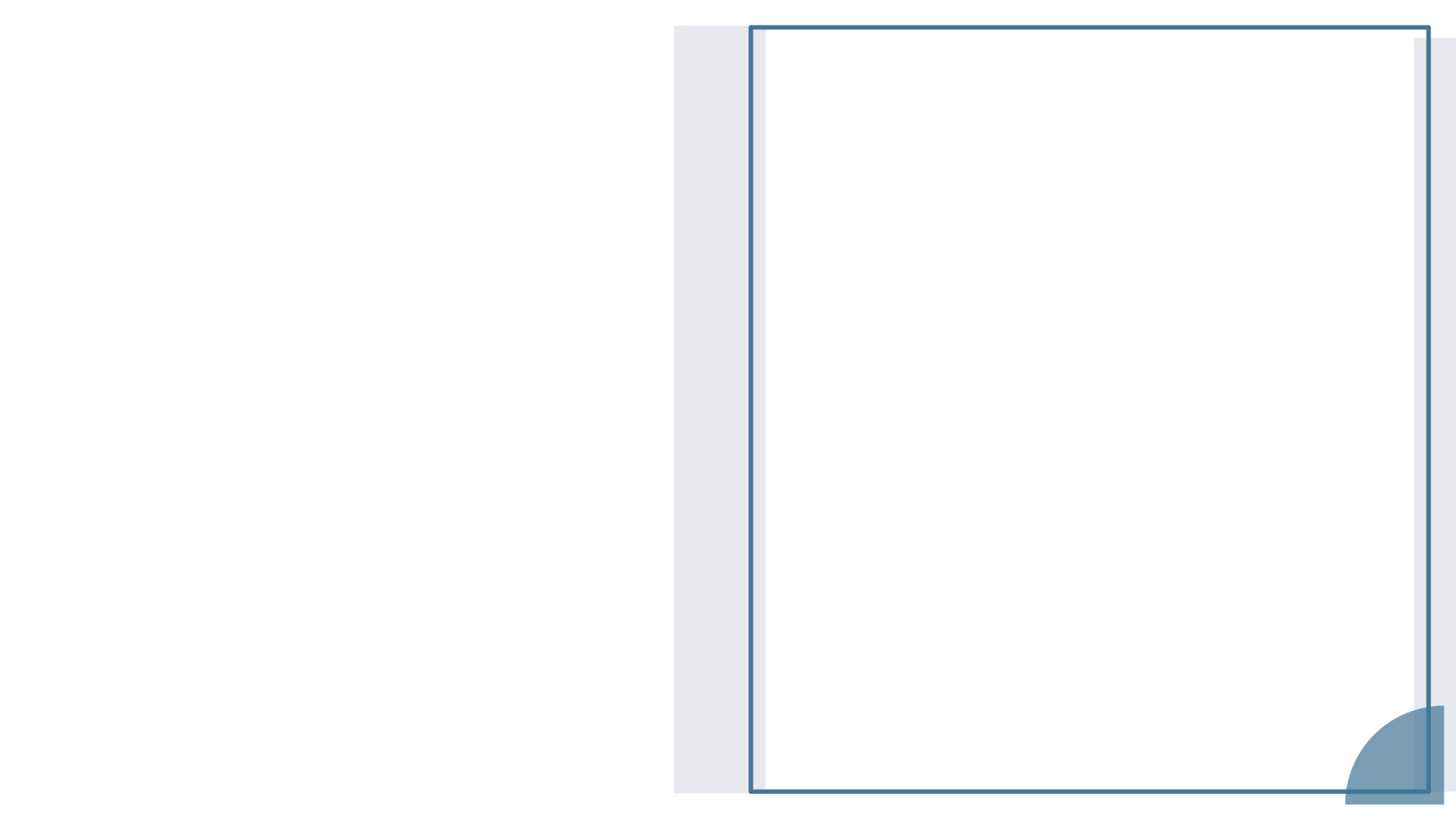 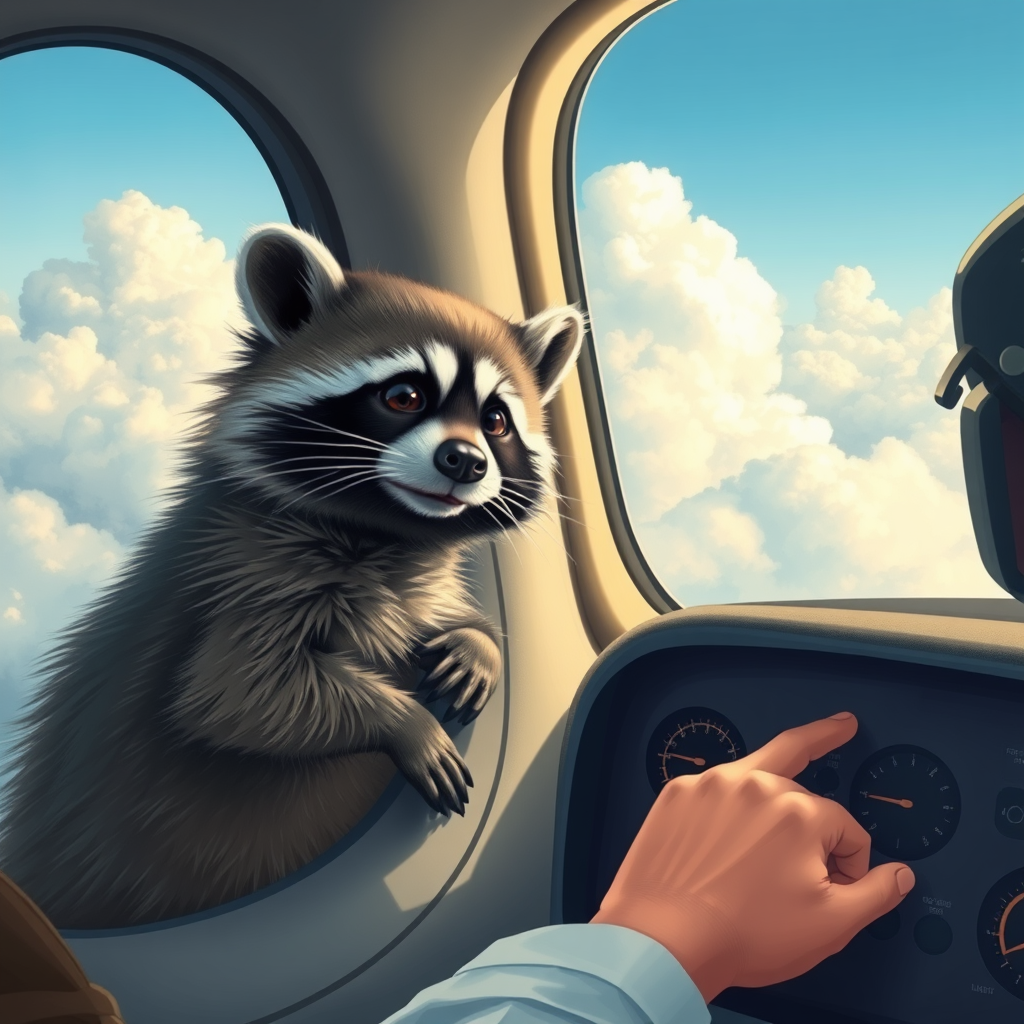 Интерес Енота-Читалкина и работа пилота

Что интересовало Енота Читалкина во время полета?
Ответ: Енота Читалкина интересовало как устроен самолет, как управлять им, какие навыки нужны, чтобы стать пилотом.

Что сделал Енот Читалкин, чтобы узнать больше о профессии пилота? 
Ответ: По прилету он подошел к пилоту и засыпал его вопросами.
3
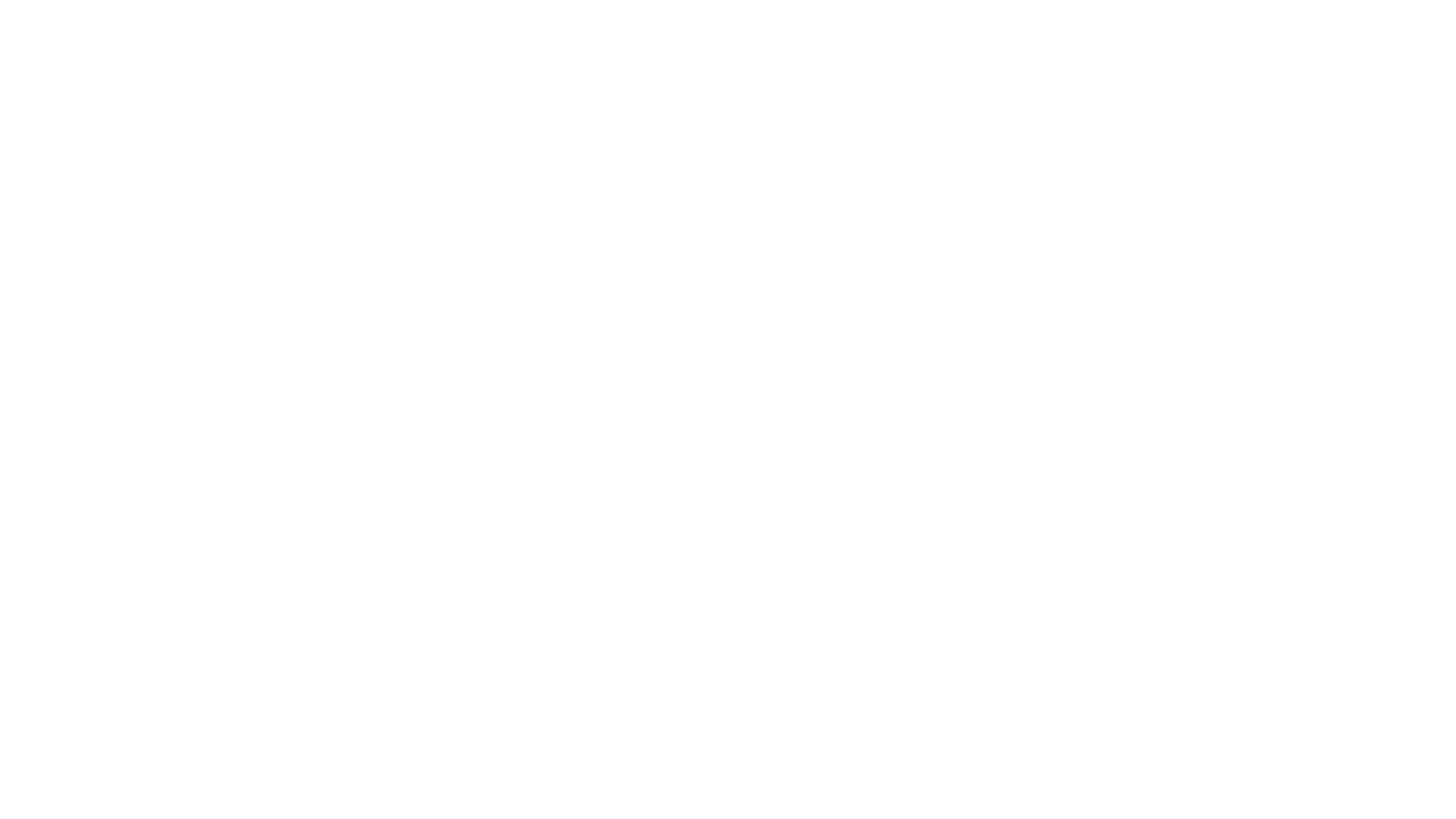 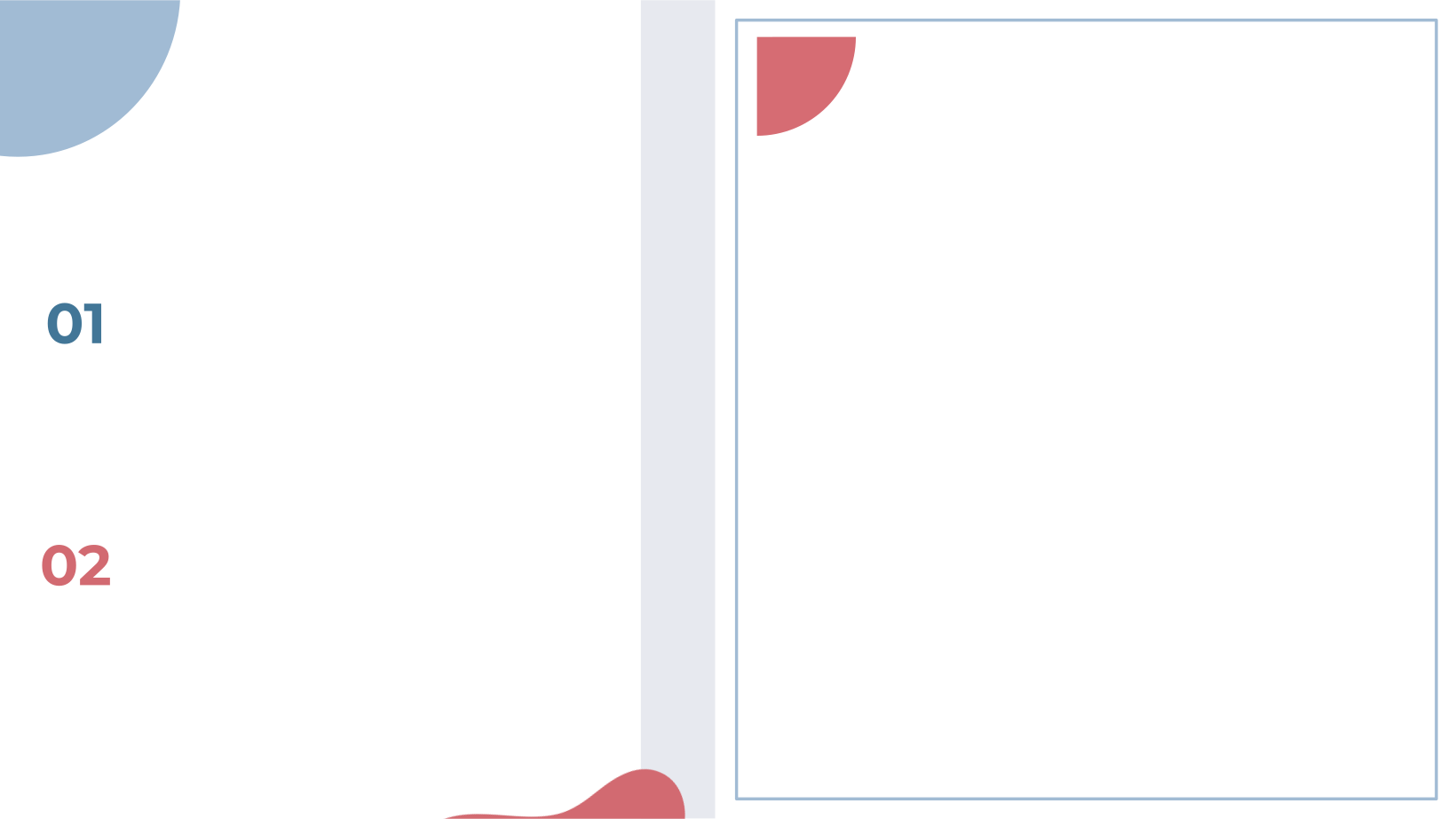 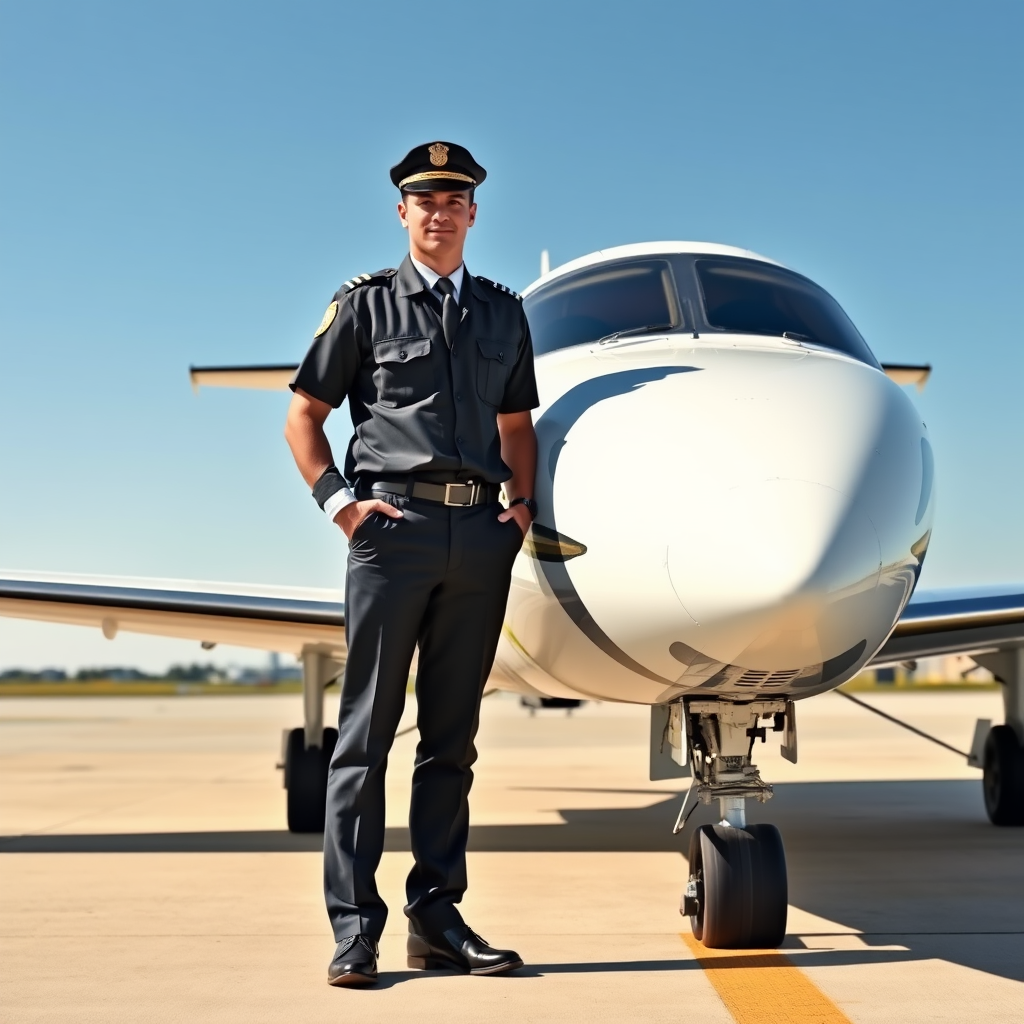 Профессия пилота и её значимость
Что рассказал пилот Еноту Читалкину о своей работе?
Ответ: Пилот рассказал ему о том, что перед полетом пилоты тщательно проверяют самолет, изучают маршрут и погодные условия.
Как вы думаете, почему профессия пилота требует большой ответственности?
Ответ: Профессия пилота требует большой ответственности, потому что нужна хорошая концентрация, выдержка и глубокие знания. Также, для того, чтобы стать пилотом необходимо пройти серьезную подготовку: учиться в летном училище, освоить множество навыков, пройти множество тестов.
4
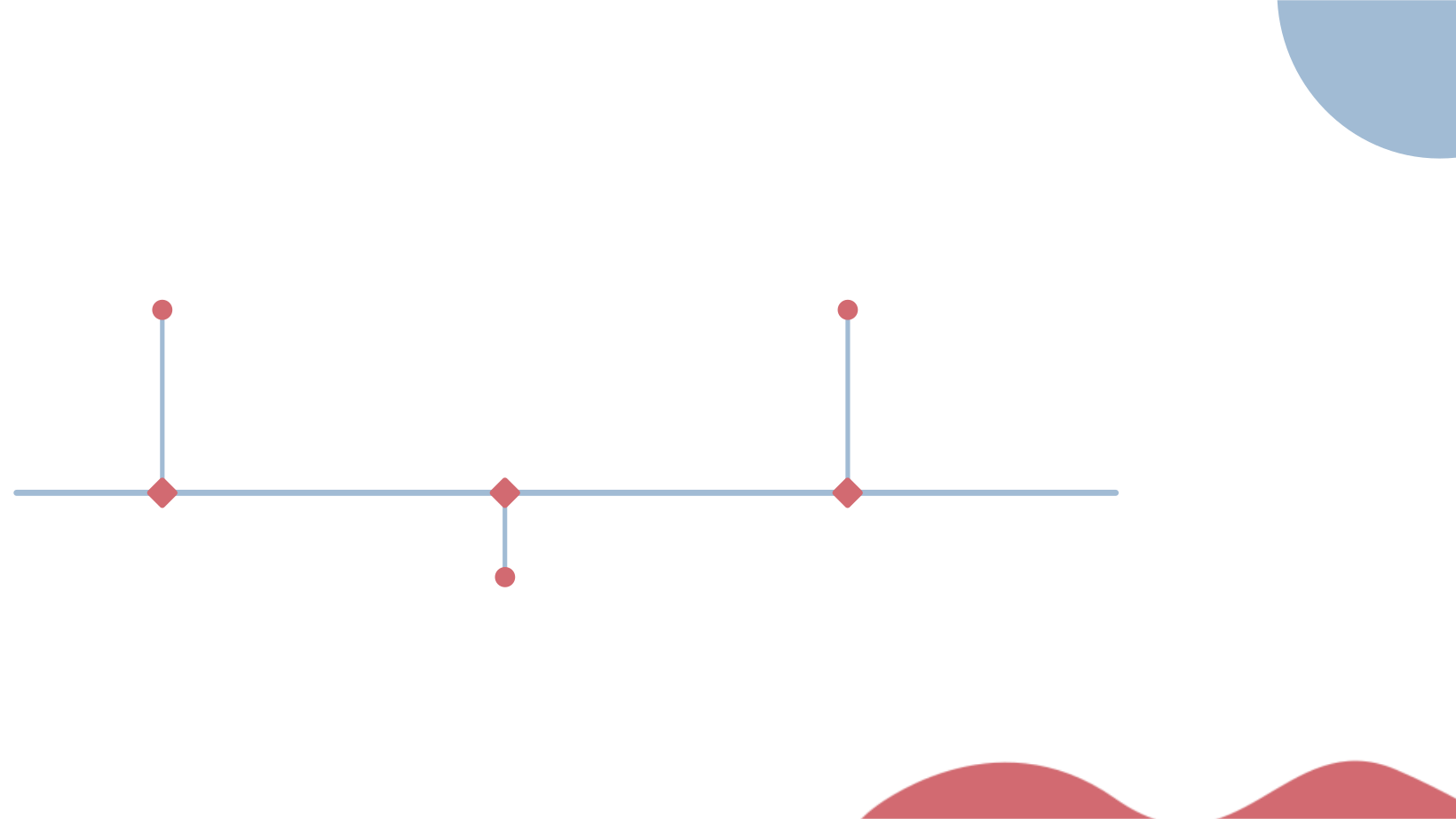 Важна ли профессия пилота для общества? Почему?
Профессия важна для безопасности пассажиров
Для их спокойствия
И комфорта
5
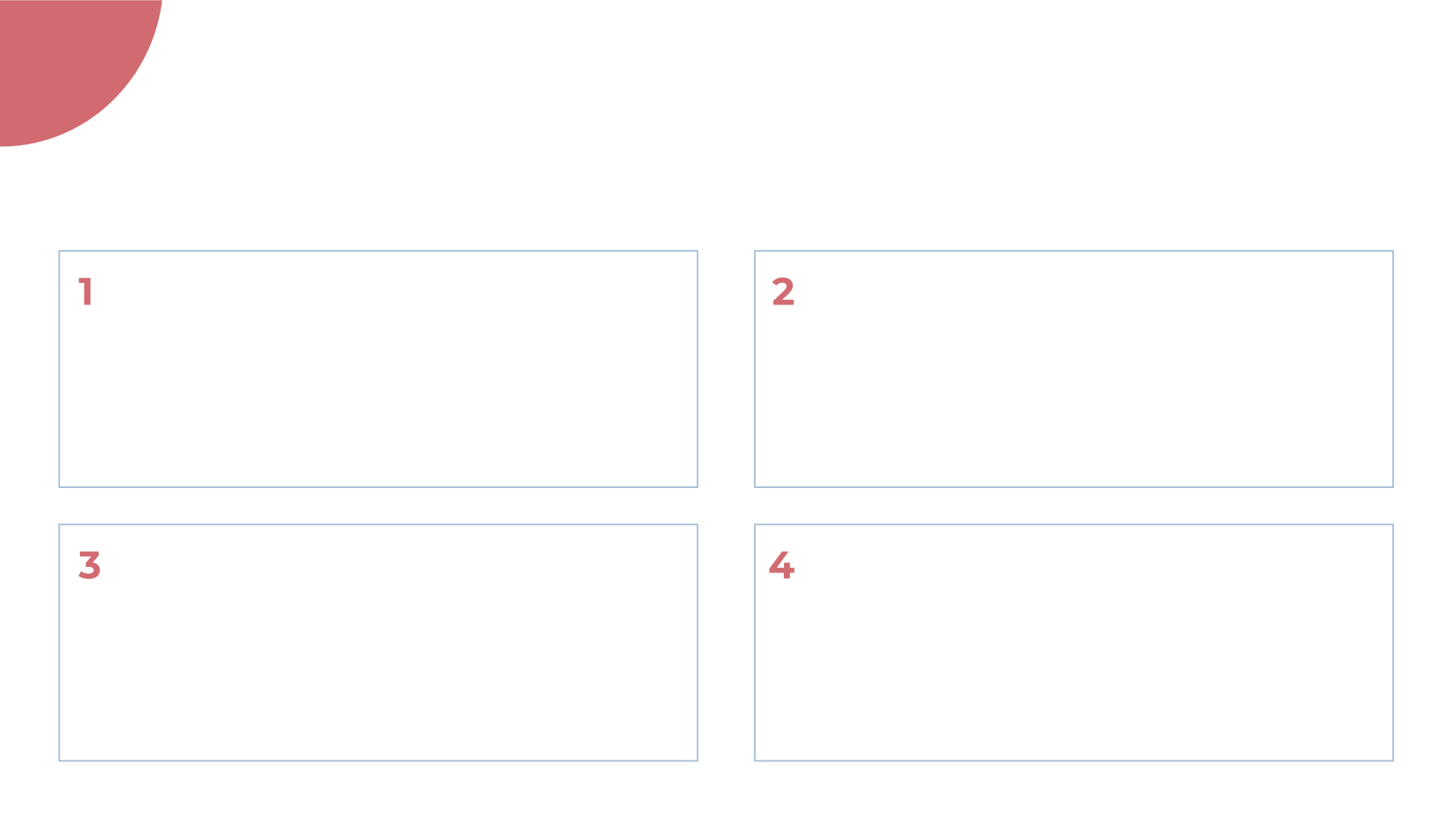 Задание 2. Соедините линиями действия и их значения
Ответ: Управление самолетом  -               Сложный и ответственный процесс
Ответ: Наблюдение за облаками -                  Завораживающее зрелище
Ответ:  Прохождение тестов -                      Необходимость для становления пилотом
Ответ: Приобретение билетов - Начало путешествия
6
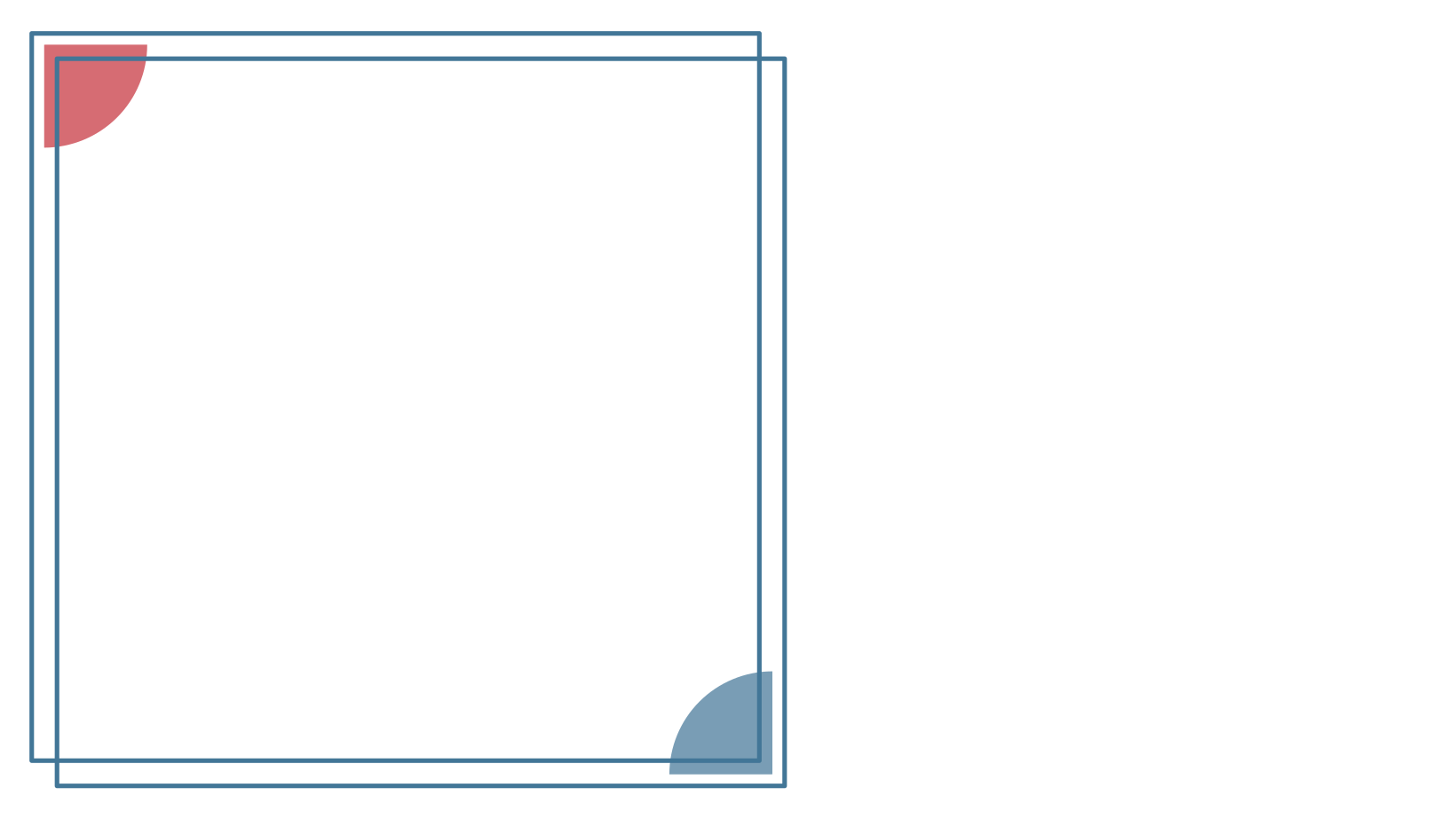 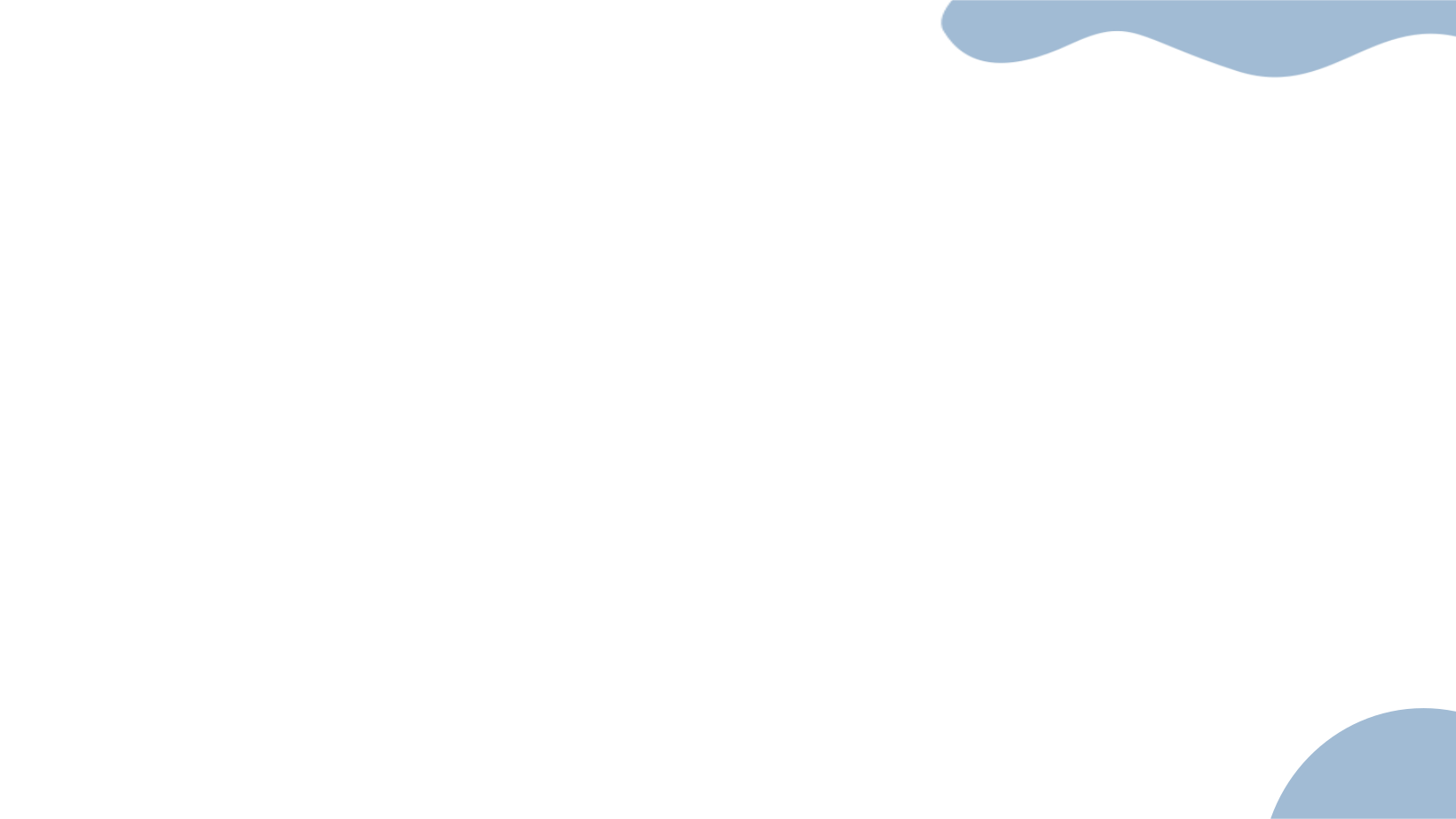 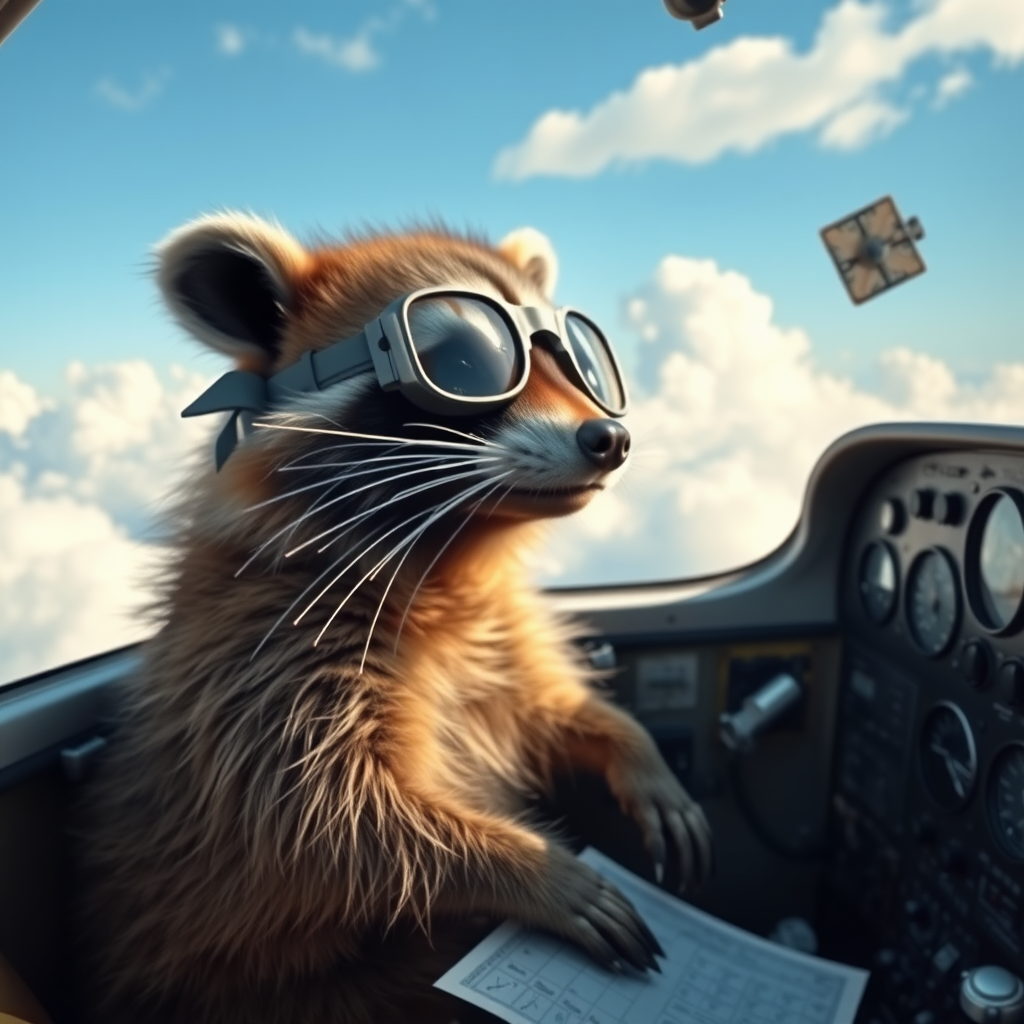 Задание 3.
Заполните таблицу, используя информацию из текста.
7
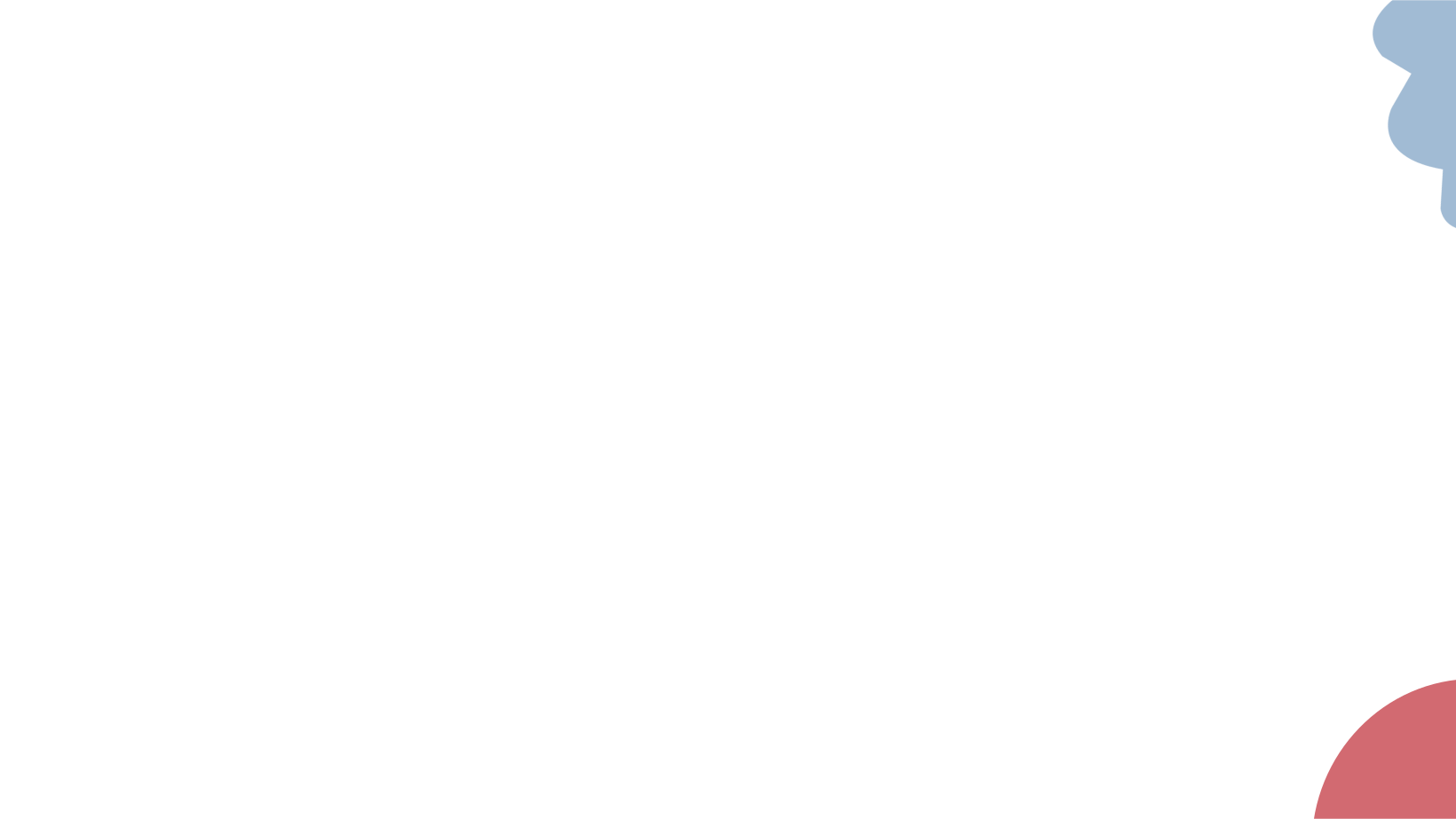 Задание 4.
 
 Из предложенных предметов выберите те, которые относятся к профессии пилота:
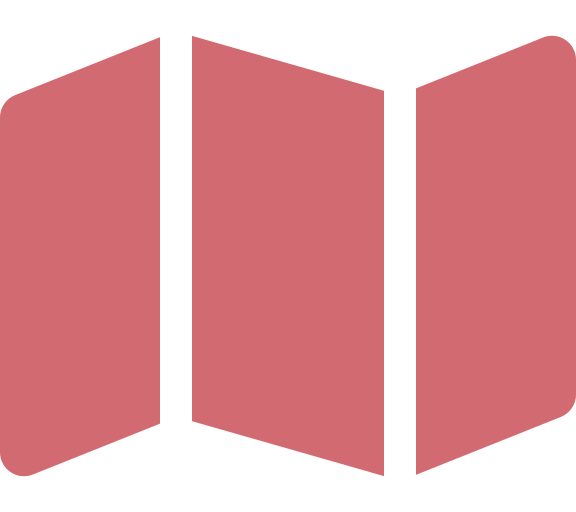 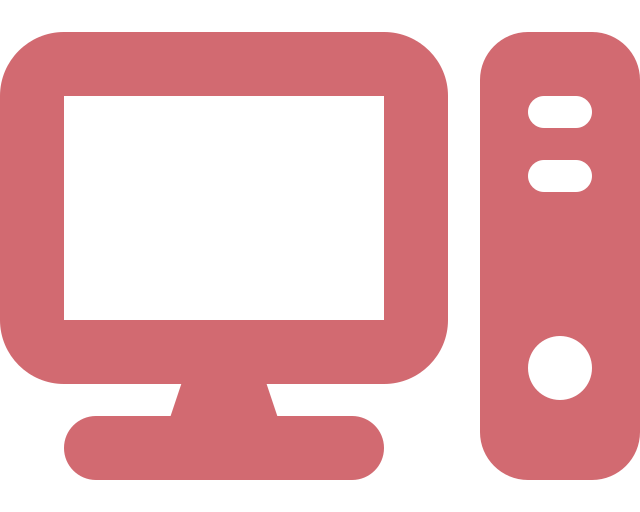 Компьютер
Авиационная карта
Компьютер помогает пилотам в планировании полетов и анализе условий. Это важный инструмент в их исправной работе.
Авиационная карта используется для точного определения маршрута и навигации, особенно в сложных условиях.
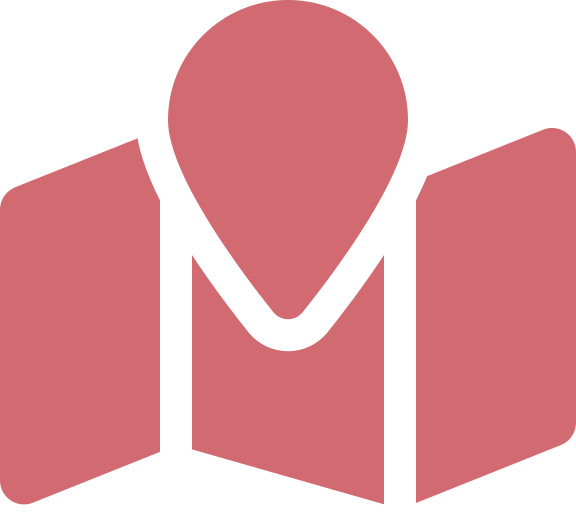 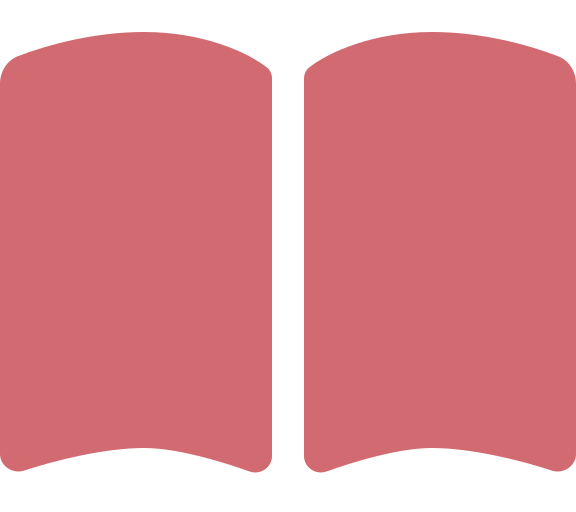 Курс по авиации
Картограф
Карты и навигация важны для безопасности, поэтому картографические знания критично важны для каждого пилота.
Профессиональное обучение в авиации помогает пилотам овладеть всеми необходимыми навыками и знаниями.
8
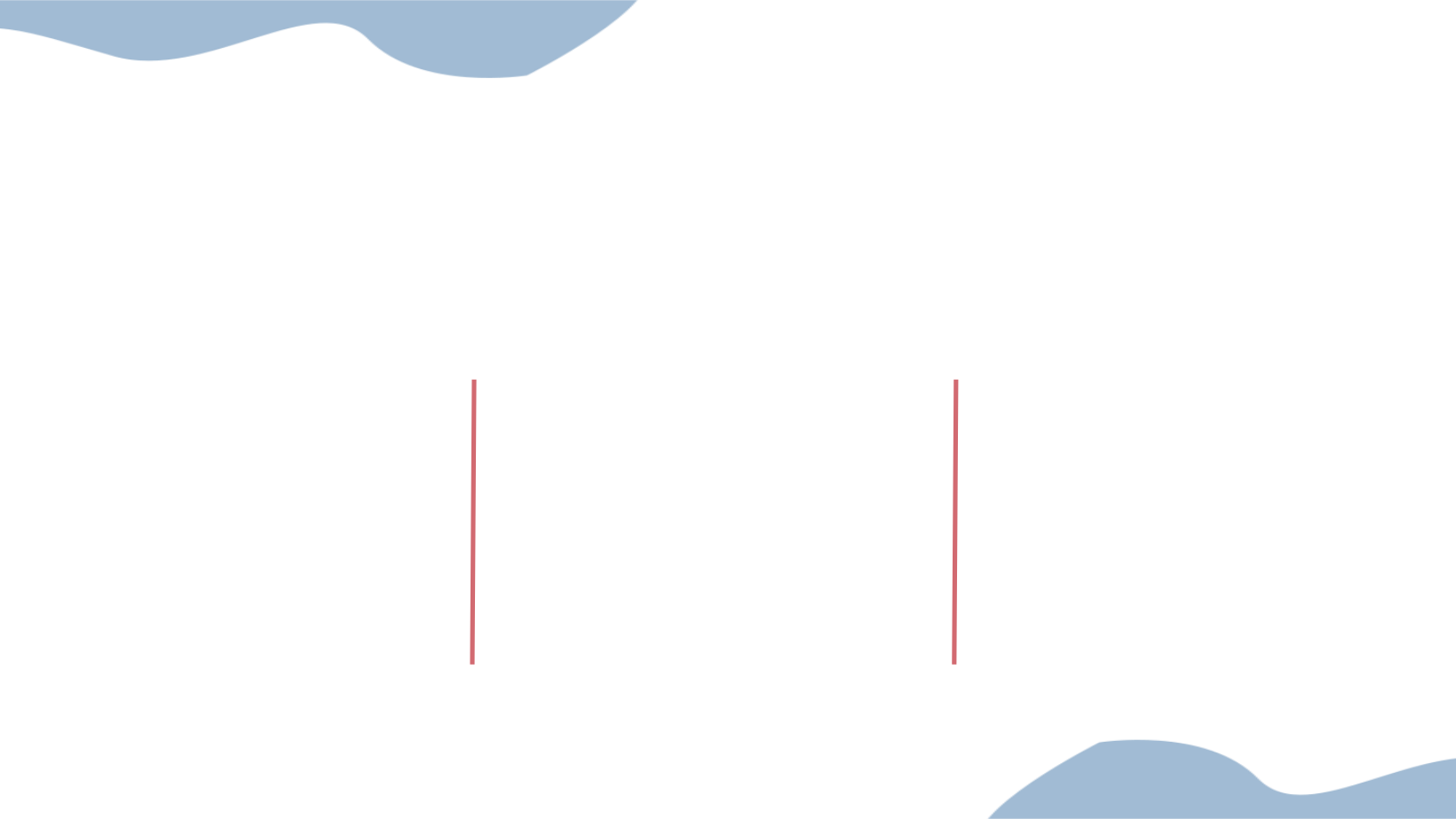 three-bullet-points
Задание 5. 

Обведите букву под которой указан правильный вариант ответа.
Какое растение мечталось найти Еноту Читалкину?   a) Редкий папоротник   b) Орхидею с удивительным ароматом   c) Волшебный гриб

Ответ: b
Кто управлял самолетом, на котором летел Енот Читалкин?
      a) Капитан с седыми волосами      b) Молодая стюардесса      c) Робот-пилот

Ответ: а
Как называется место, откуда взлетает самолет?
    a) Аэродром    b) Порт    c) Станция

Ответ: а
9
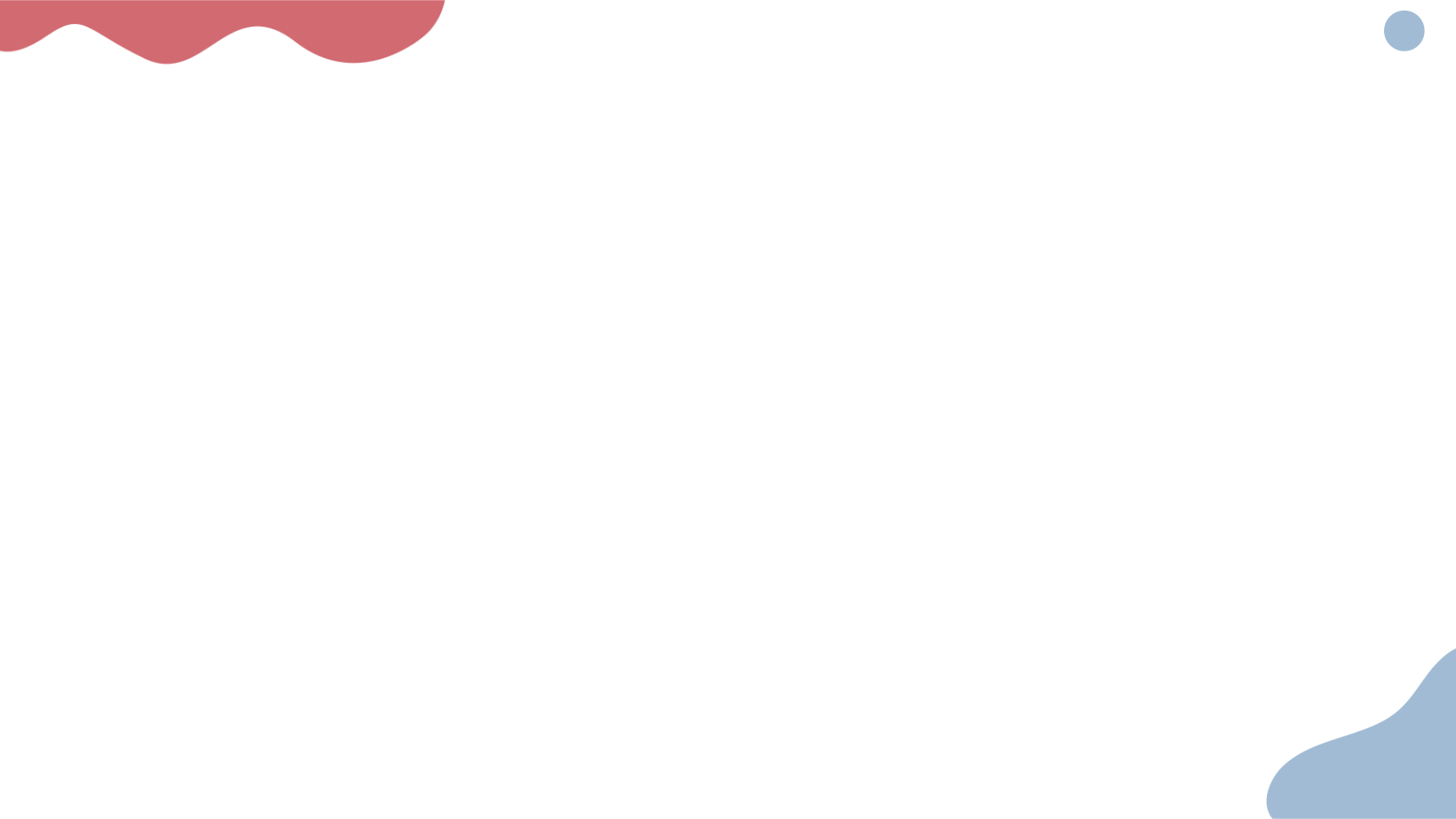 Задание 6.
 Составьте краткий план текста, перечислив события в хронологическом порядке 
Енот Читалкин мечтает о путешествии на загадочный остров с редкой орхидеей и покупает билеты на самолет
Во время полета он восхищается облаками и размышляет о профессии пилота
По прибытии на остров Енот Читалкин подходит к пилоту и начинает задавать ему вопросы
Пилот рассказывает Еноту о подготовке к полету, проверке самолета и необходимых навыков
Енот осознает, что профессия пилота связана с огромной ответственностью и обещает изучать мир авиации более внимательно
10